India
Last updated:  November 2021
CONTENT
Basic socio-demographic indicators
HIV prevalence and epidemiological status 
Risk behaviors
Vulnerability and HIV knowledge
HIV expenditure 
National response
2
BASIC SOCIO-DEMOGRAPHIC INDICATORS
Sources: Prepared by www.aidsdatahub.org based on 1. UN Population Division. (2015). World Population Prospects: The 2015 Revision - Extended Dataset; 2.  World Bank. World Data Bank: World Development Indicators & Global Development Finance. Retrieved July 2016, from http://data.worldbank.org/; 3. WHO. Global Health Observatory Indicator Views: Per Capita Total Expenditure on Health (PPP int. $) (Health Systems), Retrieved July 2016, from http://apps.who.int/gho/data/node.imr.WHS7_105?lang=en; 4. Palanivel, T., Mirza, T., Tiwari, B. N., Standley, S., & Nigam, A. (2016). Asia-Pacific Human Development Report - Shaping the Future: How Changing Demographics Can Power Human Development; 5. WHO. (2016). World Health Statistics 2016: Monitoring health for the SDGs; 6. World Bank Group. (2016). World Development Indicators 2016 and 7 . UNSD. Millennium Development Goals Database -  Antenatal Care Coverage  Retrieved May 2016, from http://data.un.org/Data.aspx?q=Antenatal+care+coverage&d=MDG&f=seriesRowID%3a762.
HIV prevalence and epidemiology
New HIV
infections
54,000
People living with HIV
2.3 million
Snapshot of HIV infections and AIDS-related deaths, 2020
Women living with HIV
1,000,000
Deaths
37,000
5
Source: Prepared by www.aidsdatahub.org  based on Global AIDS Monitoring and UNAIDS HIV Estimates 2021
10 States accounted for 65% of new HIV infections and 78% of people living with HIV in India in 2019
Source: Prepared by www.aidsdatahub.org  based on National AIDS Control Organization & ICMR-National Institute of Medical Statistics (2020). India HIV Estimates 2019: Report. New Delhi: NACO, Ministry of Health and Family Welfare, Government of India
6
Percentage change in new HIV infections from 2010 – 2019 by state
Source: Prepared by www.aidsdatahub.org  based on National AIDS Control Organization & ICMR-National Institute of Medical Statistics (2020). India HIV Estimates 2019: Report. New Delhi: NACO, Ministry of Health and Family Welfare, Government of India
7
Percentage change in AIDS-related deaths from 2010-2019 by state
Source: Prepared by www.aidsdatahub.org  based on National AIDS Control Organization & ICMR-National Institute of Medical Statistics (2020). India HIV Estimates 2019: Report. New Delhi: NACO, Ministry of Health and Family Welfare, Government of India
8
Key population size estimates, 2009-2013
9
Source: Prepared by www.aidsdatahub.org based on Global AIDS Monitoring 2018
HIV prevalence among key populations, 2003-2017
10
Source: Prepared by www.aidsdatahub.org   based on 1) National  AIDS  Control  Organization  (2017).  HIV  Sentinel  Surveillance: Technical  Brief,  India  2016-17.  New  Delhi:  NACO,  Ministry of  Health  and Family  Welfare,  Government  of  India.; and 2) National AIDS Control Organization (2015). National Integrated Biological and Behavioral Surveillance (IBBS), India 2014-15. New Delhi: NACO, Ministry of Health and Family Welfare, Government of India
HIV prevalence among sentinel populations, HSS reports 2008-2017
11
Source: Prepared by www.aidsdatahub.org   based on National  AIDS  Control  Organization  (2017).  HIV  Sentinel  Surveillance: Technical  Brief,  India  2016-17.  New  Delhi:  NACO,  Ministry of  Health  and Family  Welfare,  Government  of  India.
TRANSGENDER PEOPLE
(2016-2017)
MEN WHO HAVE SEX
WITH MEN 
(2016-2017)
HIV prevalence among key populations, national and select states, 2016-2017
PEOPLE WHO
INJECT DRUGS (2016-2017)
FEMALE
SEX WORKERS (2016-2017)
12
Source: Prepared by www.aidsdatahub.org  based on Serological surveys and Global AIDS Monitoring 2018
HIV prevalence among key populations in selected states, HSS 2017
13
Source: Prepared by www.aidsdatahub.org   based on National  AIDS  Control  Organization  (2017).  HIV  Sentinel  Surveillance: Technical  Brief,  India  2016-17.  New  Delhi:  NACO,  Ministry of  Health  and Family  Welfare,  Government  of  India.
HIV prevalence among key populations in selected states, IBBS 2014-15
14
Source: Prepared by www.aidsdatahub.org   based on National AIDS Control Organization (2015). National Integrated Biological and Behavioral Surveillance (IBBS), India 2014-15. New Delhi: NACO, Ministry of Health and Family Welfare, Government of India.
HIV prevalence among male prisoners by state, 2019
15
Source: Prepared by www.aidsdatahub.org   based on National AIDS Control Organization. HSS Plus 2019: Central Prison Sites. New Delhi: NACO, Ministry of Health and Family Welfare, Government of India; 2020
HIV prevalence among pregnant women, by state, 2019
16
Source: Prepared by www.aidsdatahub.org   based on National AIDS Control Organization. (2020). ANC HSS 2019: Technical Report. New Delhi: NACO, Ministry of Health and Family Welfare, Government of India; 2020
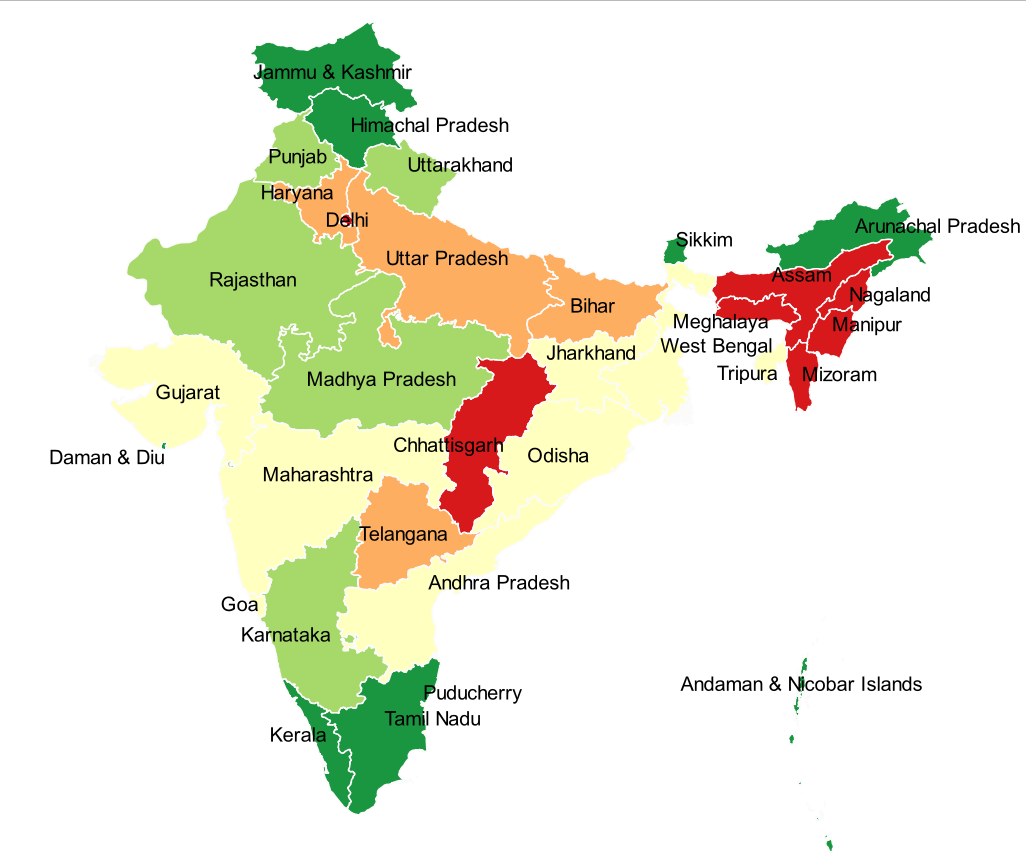 HIV seropositivity at NACO’s supported Blood Centres, by state, 2019-2020
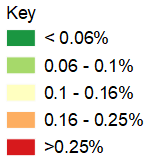 17
Source: Prepared by www.aidsdatahub.org  based on National AIDS Control Organization (2020). Sankalak: Status of National AIDS Response (Second edition, 2020). New Delhi: NACO, Ministry of Health and Family Welfare, Government of India.
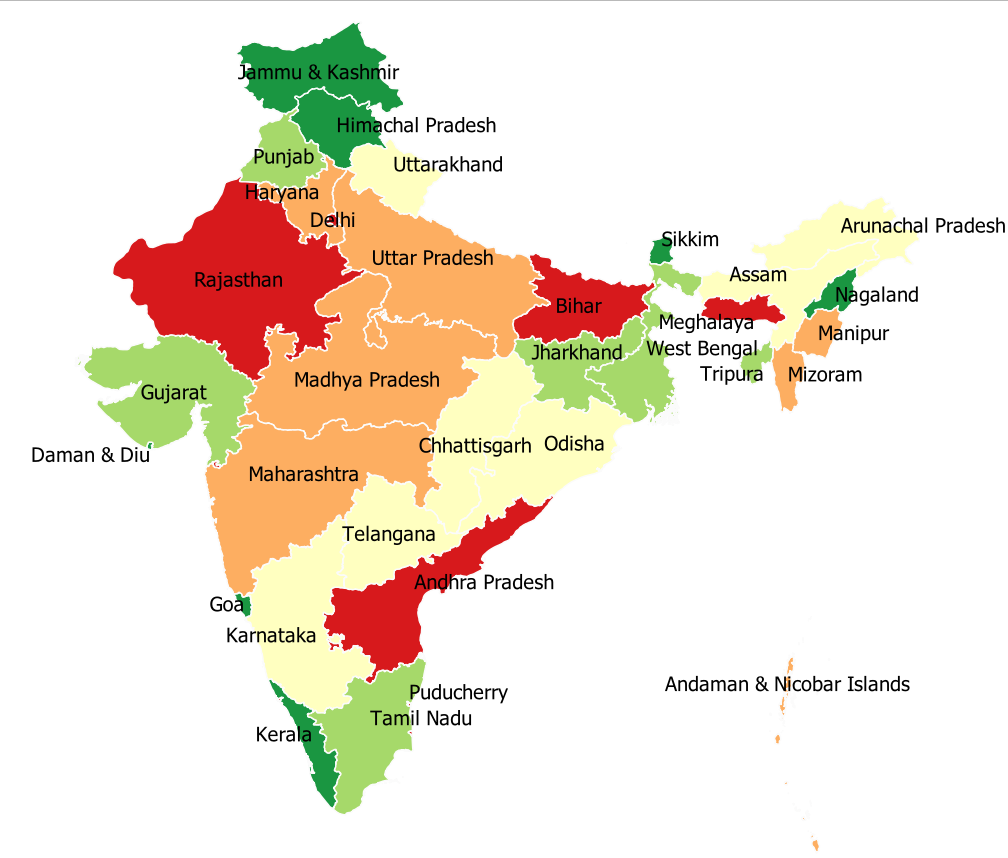 Hepatitis B seropositivity at NACO’s supported Blood Centres, by state, 2019-2020
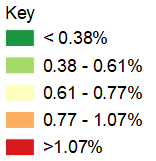 18
Source: Prepared by www.aidsdatahub.org  based on National AIDS Control Organization (2020). Sankalak: Status of National AIDS Response (Second edition, 2020). New Delhi: NACO, Ministry of Health and Family Welfare, Government of India.
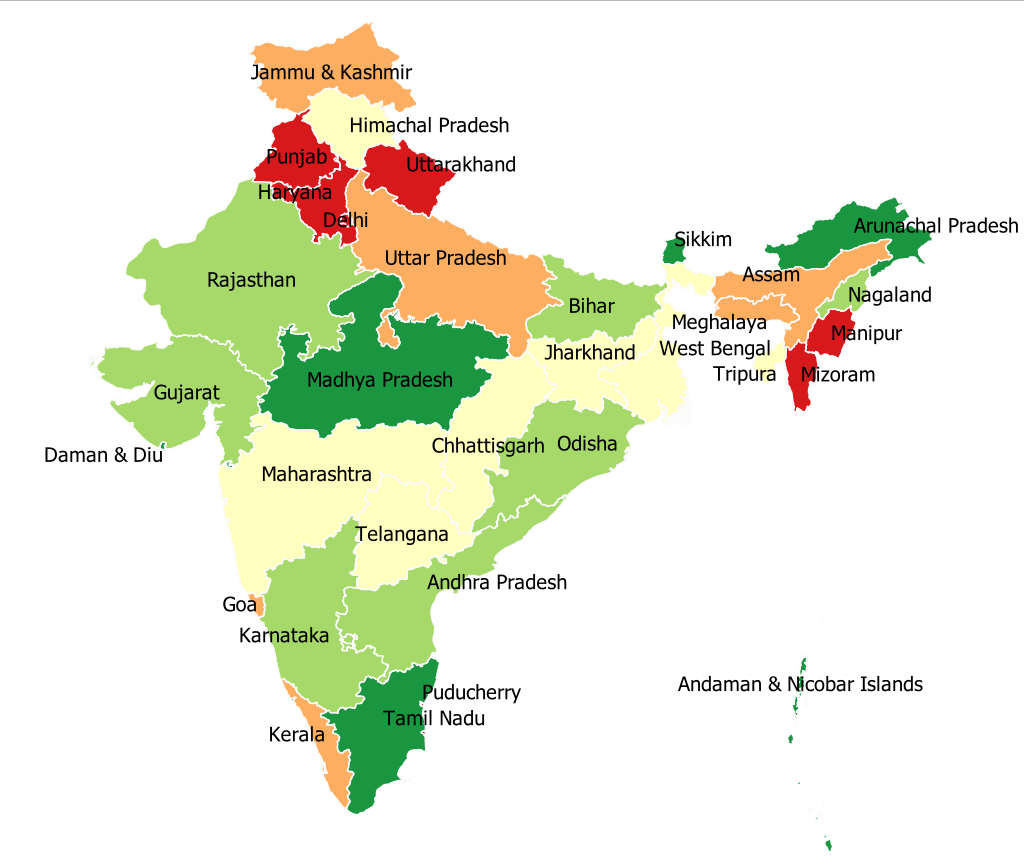 Hepatitis C seropositivity at NACO’s supported Blood Centres, by state, 2019-2020
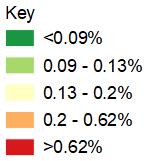 19
Source: Prepared by www.aidsdatahub.org  based on National AIDS Control Organization (2020). Sankalak: Status of National AIDS Response (Second edition, 2020). New Delhi: NACO, Ministry of Health and Family Welfare, Government of India.
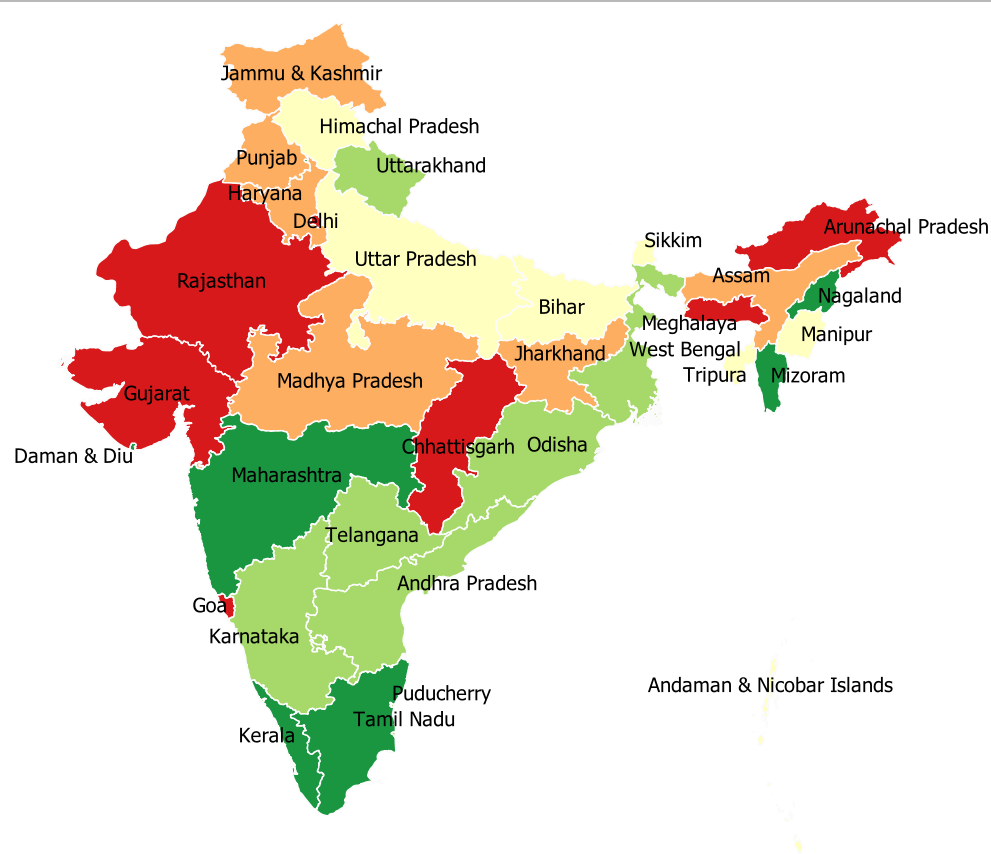 Syphilis seropositivity at NACO’s supported Blood Centres, by state, 2019-2020
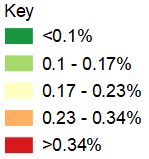 20
Source: Prepared by www.aidsdatahub.org  based on National AIDS Control Organization (2020). Sankalak: Status of National AIDS Response (Second edition, 2020). New Delhi: NACO, Ministry of Health and Family Welfare, Government of India.
Proportional distribution of self-reported HIV cases by route of transmission,2017-2020
21
Source: Prepared by www.aidsdatahub.org  based on National AIDS Control Organization (2020). Sankalak: Status of National AIDS Response (Second edition, 2020). New Delhi: NACO, Ministry of Health and Family Welfare, Government of India.
Risk behaviors
Proportion of key populations who reported condom use at last sex, 2014/15 – 2019/20
* With most recent client
** with commercial male partner
23
Source: Prepared by www.aidsdatahub.org   based on  www.unaids.aidsinfo.org/kpatlas citing IBBS 2014-2015; and National AIDS Control Organization. (2020). Behavioral Surveillance Survey-Lite: 2020 Top Line Findings
Proportion of FSW who reported condom use by partner type, 2014/15 - 2019/20
24
Source: Prepared by www.aidsdatahub.org   based on  National AIDS Control Organization (2015). National Integrated Biological and Behavioral Surveillance (IBBS), India 2014-15. New Delhi: NACO, Ministry of Health and Family Welfare, Government of India; and National AIDS Control Organization. (2020). Behavioral Surveillance Survey-Lite: 2020 Top Line Findings
Note: Range represents the rates of condom use reported across the 28 surveyed States
State with lowest proportion of condom use
State with highest proportion of condom use
Proportion of FSW who reported condom use at anal sex by partner type in 28 surveyed states, 2014-15
25
Source: Prepared by www.aidsdatahub.org   based on  National AIDS Control Organization (2015). National Integrated Biological and Behavioral Surveillance (IBBS), India 2014-15. New Delhi: NACO, Ministry of Health and Family Welfare, Government of India.
Proportion of MSM who reported condom use by partner type, 2014/15 – 2019/20
Note: IBBS 2014/15 and BSS 2019/20 is not comparable due to differences in methodology used
26
Source: Prepared by www.aidsdatahub.org   based on  National AIDS Control Organization (2015). National Integrated Biological and Behavioral Surveillance (IBBS), India 2014-15. New Delhi: NACO, Ministry of Health and Family Welfare, Government of India; and National AIDS Control Organization. (2020). Behavioral Surveillance Survey-Lite: 2020 Top Line Findings
Note: Range represents the rates of condom use reported across the 29 States
State with lowest proportion of condom use
State with highest proportion of condom use
Proportion of male PWID who reported condom use by partner type in 29 surveyed states, 2014-15
27
Source: Prepared by www.aidsdatahub.org   based on  National AIDS Control Organization (2015). National Integrated Biological and Behavioral Surveillance (IBBS), India 2014-15. New Delhi: NACO, Ministry of Health and Family Welfare, Government of India.
Proportion of MSM who reported condom use at last commercial sex, 2006-2015
28
Source: Prepared by www.aidsdatahub.org   based  on 1) Data received from  UNAIDS India country office as part of preparation for the UNAIDS Regional Management Meeting, Bangkok, October 2012; and 2) National AIDS Control Organization (2015). National Integrated Biological and Behavioral Surveillance (IBBS), India 2014-15. New Delhi: NACO, Ministry of Health and Family Welfare, Government of India
Proportion of male PWID who reported the use of sterile injecting equipment at last injection, 2014-15
29
Source: Prepared by www.aidsdatahub.org   based National AIDS Control Organization (2015). National Integrated Biological and Behavioral Surveillance (IBBS), India 2014-15. New Delhi: NACO, Ministry of Health and Family Welfare, Government of India
Trends in consistent condom use and HIV prevalence among MSM, 2001-2011
Source: Prepared by www.aidsdatahub.org based on 1. Mishra, R. M., Dube, M., et al. (2012). Changing epidemiology of HIV in Mumbai: An application of the Asian epidemic model. Glob J Health Sci, 4(5), 100-112.; 2.Avert Society. (2009). BSS Wave V: Maharashtra; Lan, W., Lu, W., et al. (2012).
Trends in consistent condom use among female sex workers with their clients, 2006-2010
Source: Prepared by www.aidsdatahub.org based on 1. Erausquin, J. T., Biradavolu, M., et al. (2012). Trends in condom use among female sex workers in Andhra Pradesh, India: the impact of a community mobilisation intervention. J Epidemiol Community Health, 66(2), 2011-200511;  2. Mishra, R. M., Dube, M., et al. (2012). Changing epidemiology of HIV in Mumbai: an application of the Asian epidemic model. Glob J Health Sci, 4(5), 100-112.
Proportion of surveyed key populations who are younger than 25, or are married, 2019-2020
Source: Prepared by www.aidsdatahub.org  based on National AIDS Control Organization. (2020). Behavioral Surveillance Survey-Lite: 2020 Top Line Findings
32
Average duration of sex work among FSW, 2014-15
33
Source: Prepared by www.aidsdatahub.org   based on  National AIDS Control Organization (2015). National Integrated Biological and Behavioral Surveillance (IBBS), India 2014-15. New Delhi: NACO, Ministry of Health and Family Welfare, Government of India.
Proportion of male PWID with reported duration of injecting drug use behavior, 2014-15
34
Source: Prepared by www.aidsdatahub.org   based on  National AIDS Control Organization (2015). National Integrated Biological and Behavioral Surveillance (IBBS), India 2014-15. New Delhi: NACO, Ministry of Health and Family Welfare, Government of India.
Median duration of homosexual behavior among MSM, 2014-15
35
Source: Prepared by www.aidsdatahub.org   based on  National AIDS Control Organization (2015). National Integrated Biological and Behavioral Surveillance (IBBS), India 2014-15. New Delhi: NACO, Ministry of Health and Family Welfare, Government of India.
Proportion of young people (15-24 yr) who reported having sex before the age of 15,  by age group and residence, 2015-16
36
Source: Prepared by www.aidsdatahub.org  based on International Institute for Population Sciences (IIPS) and ICF. 2017. National Family Health Survey (NFHS-4), 2015-16: India. Mumbai: IIPS.
Vulnerability and HIV knowledge
Proportion of surveyed key populations with comprehensive HIV knowledge, 2019-2020
38
Source: Prepared by www.aidsdatahub.org  based on National AIDS Control Organization. (2020). Behavioral Surveillance Survey-Lite: 2020 Top Line Findings; and National AIDS Control Organization. HSS Plus 2019: Central Prison Sites. New Delhi: NACO, Ministry of Health and Family Welfare, Government of India; 2020
Proportion of FSWs with comprehensive HIV knowledge by state, 2014-15
39
Source: Prepared by www.aidsdatahub.org  based on National AIDS Control Organization (2015). National Integrated Biological and Behavioral Surveillance (IBBS), India 2014-15. New Delhi: NACO, Ministry of Health and Family Welfare, Government of India.
Proportion of MSM with comprehensive HIV knowledge by state, 2014-15
40
Source: Prepared by www.aidsdatahub.org  based on National AIDS Control Organization (2015). National Integrated Biological and Behavioral Surveillance (IBBS), India 2014-15. New Delhi: NACO, Ministry of Health and Family Welfare, Government of India.
Proportion of PWID with comprehensive HIV knowledge by state, 2014-15
41
Source: Prepared by www.aidsdatahub.org  based on National AIDS Control Organization (2015). National Integrated Biological and Behavioral Surveillance (IBBS), India 2014-15. New Delhi: NACO, Ministry of Health and Family Welfare, Government of India.
Proportion of male prisoners with comprehensive HIV knowledge by state, 2019
42
Source: Prepared by www.aidsdatahub.org  based on National AIDS Control Organization. HSS Plus 2019: Central Prison Sites. New Delhi: NACO, Ministry of Health and Family Welfare, Government of India; 2020
Proportion of FSWs with comprehensive HIV knowledge, selected states, 2001 - 2015
Source: Prepared by www.aidsdatahub.org  based on 1. National AIDS Control Organization India. (2008). National Behavioral Surveillance Survey (BSS) 2006: Female Sex Workers (FSWs) and their Clients, 2. Behavioral Surveillance Survey, 2009 cited in National AIDS Control Organization India. (2010). UNGASS Country Progress Report: India; and 3. National AIDS Control Organization (2015). National Integrated Biological and Behavioral Surveillance (IBBS), India 2014-15. New Delhi: NACO, Ministry of Health and Family Welfare, Government of India.
43
Proportion of key populations who reported experiencing physical and sexual violence in the last 12 months, 2014-15
44
Source: Prepared by www.aidsdatahub.org  based on National AIDS Control Organization (2015). National Integrated Biological and Behavioral Surveillance (IBBS), India 2014-15. New Delhi: NACO, Ministry of Health and Family Welfare, Government of India.
Proportion of adult men and women with knowledge of HIV by age group and residence, 2015-2016
45
Source: Prepared by www.aidsdatahub.org  based on International Institute for Population Sciences (IIPS) and ICF. 2017. National Family Health Survey (NFHS-4), 2015-16: India. Mumbai: IIPS.
HIV expenditure
AIDS spending by service category
Domestic funding
82%
Other AIDS expenditures
11%
Prevention *
51%
8.3 
billion INR
AIDS financing, 2015-16
* Prevention spending breakdown on key populations is not available
AIDS spending by financing source
Care and treatment
38%
International funding
18%
47
Source: Prepared by www.aidsdatahub.org  based on Global AIDS Response Progress Reporting 2016.
AIDS spending by financing source, 2007- March 2013
48
Source: Prepared by www.aidsdatahub.org  based on National AIDS Control Organization India, Department of AIDS Control, & Ministry of Health & Family Welfare. (2014). Annual Report 2013-14.
AIDS spending by financing source, 2007- 2016
49
Source: Prepared by www.aidsdatahub.org  based on National AIDS Control Organization India, Department of AIDS Control, & Ministry of Health & Family Welfare. (2014). Annual Report 2013-14; and Global AIDS Response Progress Reporting 2016.
AIDS spending by category, 2009-2012
50
Source: Prepared by www.aidsdatahub.org  based on data received from  UNAIDS India country office as part of preparation for the UNAIDS Regional Management Meeting, Bangkok, October 2012
Proportion of total prevention programme spending on key populations at higher risk, 2009-2012
51
Source: Prepared by www.aidsdatahub.org  based on data received from  UNAIDS India country office as part of preparation for the UNAIDS Regional Management Meeting, Bangkok, October 2012
National response
Proportion of key populations who received different HIV prevention services in the last 3 months, 2019-2020
53
Source: Prepared by www.aidsdatahub.org  based on National AIDS Control Organization. (2020). Behavioral Surveillance Survey-Lite: 2020 Top Line Findings
Proportion of key populations who received an HIV test in the last 3 months, 2019-2020
54
Source: Prepared by www.aidsdatahub.org  based on National AIDS Control Organization. (2020). Behavioral Surveillance Survey-Lite: 2020 Top Line Findings
Proportion of key populations who received an HIV test in the last 3 months, 2019-2020
* Including HIV testing
55
Source: Prepared by www.aidsdatahub.org  based on National AIDS Control Organization. (2020). Behavioral Surveillance Survey-Lite: 2020 Top Line Findings
Number of Needle and Syringe Programme (NSP) and Opioid Substitution Therapy sites (OST), 2011–2020
56
Source: Prepared by www.aidsdatahub.org based on Global AIDS Response Progress Reporting; and National AIDS Control Organization (2020). Sankalak: Status of National AIDS Response (Second edition, 2020). New Delhi: NACO, Ministry of Health and Family Welfare, Government of India.
High coverage: >200 syringes per PWID per year
Medium coverage: >100–<200 syringes per PWID per year
Number of needle/syringes distributed per person who inject drugs per year, 2008-2020
Low coverage: <100 syringes per PWID per year
Source: Prepared by www.aidsdatahub.org  based on 1)  WHO, UNAIDS, & UNICEF. (2009). Towards Universal Access: Scaling up Priority HIV/AIDS Interventions in the Health Sector- Progress Report 2009; 2)  WHO, UNAIDS, & UNICEF. (2010). Towards Universal Access: Scaling up Priority HIV/AIDS Interventions in the Health Sector - Progress Report 2010; 3)  WHO, UNAIDS, & UNICEF. (2011). Global HIV/AIDS Response Epidemic Update and Health Sector Progress towards Universal Access Progress Report 2011; 4) National AIDS Control Organization India. (2012). Global AIDS Response Progress Report: India; and 5) Global AIDS Monitoring Reporting
57
Proportion of key populations who received an HIV test in the last 12 months and knew their results (Targeted Intervention programme data), 2011-2014
58
Source: Prepared by www.aidsdatahub.org  based on  1) Programme data received from  UNAIDS India country office as part of preparation for the UNAIDS Regional Management Meeting, Bangkok, October 2012; and 2) National Programme data- Targeted Intervention Programme data reported through CMIS – as cited in GARPR 2014.
HIV testing among key populations & other high-risk groups at  Integrated Council and Testing Centers (ICTCs), October 2019 – March 2020
59
Source: Prepared by www.aidsdatahub.org  based on National AIDS Control Organization (2020). Sankalak: Status of National AIDS Response (Second edition, 2020). New Delhi: NACO, Ministry of Health and Family Welfare, Government of India.
Distribution of centers providing ART by state, 2019-2020
India
553 ART centers
1,270 Link ART centers 1,823 Total centers
Source: Prepared by www.aidsdatahub.org  based on National AIDS Control Organization (2020). Sankalak: Status of National AIDS Response (Second edition, 2020). New Delhi: NACO, Ministry of Health and Family Welfare, Government of India.
Treatment cascade, 2020
61
Source: Prepared by www.aidsdatahub.org  based on Global AIDS Monitoring 2021 and UNAIDS 2021 HIV Estimates
ART scale up, 2004-2020
62
Source: Prepared by www.aidsdatahub.org  based on UNAIDS HIV Estimates and Global AIDS Monitoring
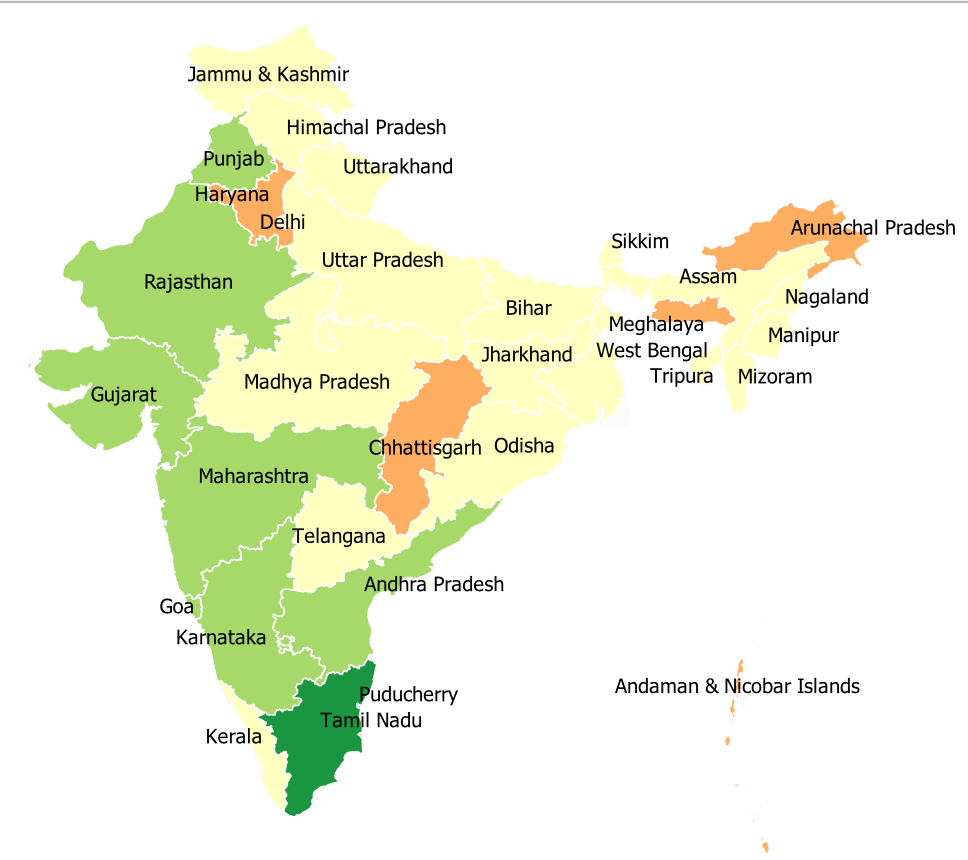 First 90: Proportion of PLHIV who know their HIV status, 2019-2020
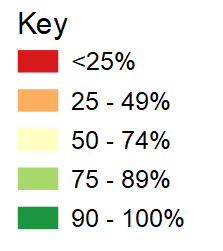 Source: Prepared by www.aidsdatahub.org  based on National AIDS Control Organization (2020). Sankalak: Status of National AIDS Response (Second edition, 2020). New Delhi: NACO, Ministry of Health and Family Welfare, Government of India.
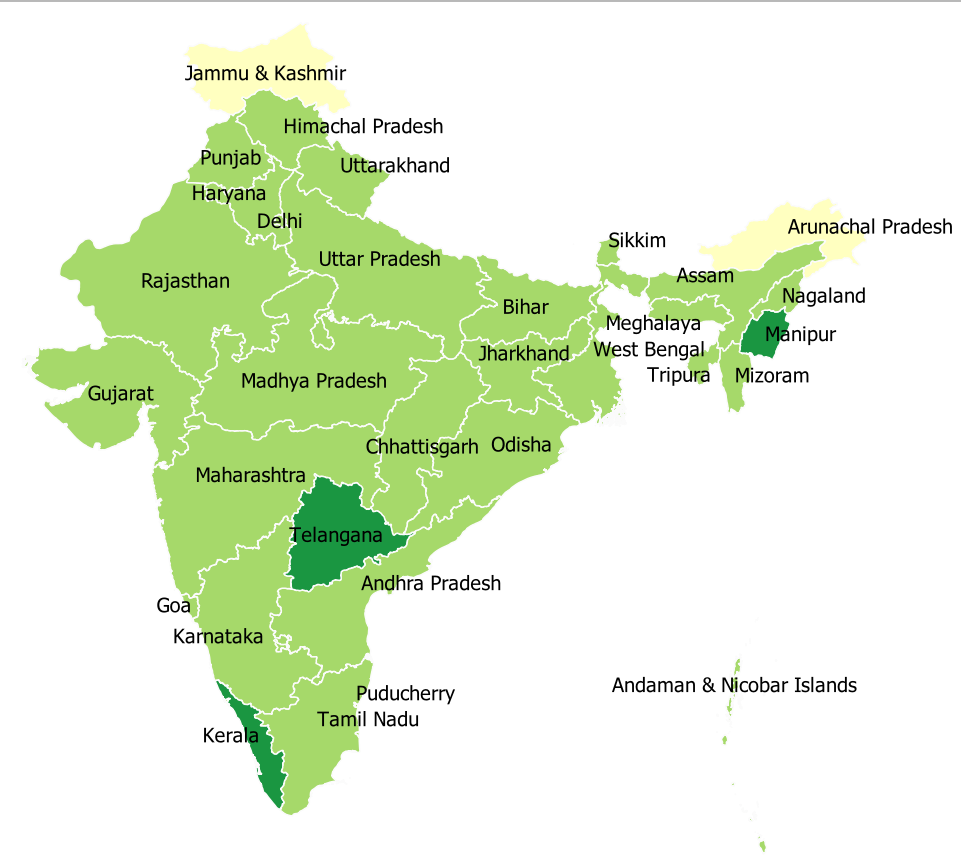 Second 90: Proportion of PLHIV who know their HIV status who are on ART, 2019-2020
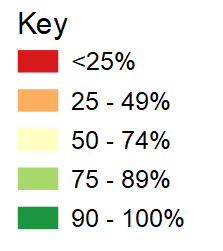 Source: Prepared by www.aidsdatahub.org  based on National AIDS Control Organization (2020). Sankalak: Status of National AIDS Response (Second edition, 2020). New Delhi: NACO, Ministry of Health and Family Welfare, Government of India.
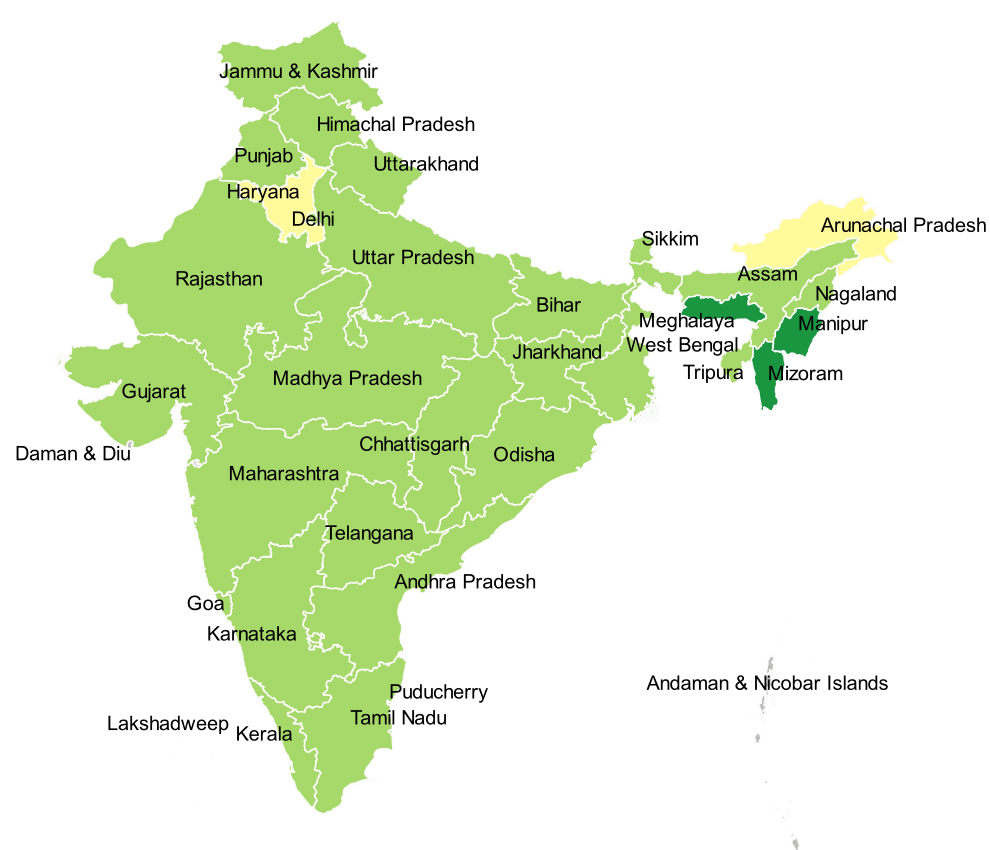 Third 90: Proportion of people on ART who have achieved viral suppression, 
2019-2020
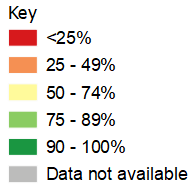 Source: Prepared by www.aidsdatahub.org  based on National AIDS Control Organization (2020). Sankalak: Status of National AIDS Response (Second edition, 2020). New Delhi: NACO, Ministry of Health and Family Welfare, Government of India.
Estimated pregnant women living with HIV, pregnant women receiving ARVs, and PMTCT coverage, 2020
66
Source: Prepared by www.aidsdatahub.org  based on Global AIDS Monitoring 2021 and UNAIDS 2021 HIV Estimates
HIV testing and treatment cascade, 2020
67
Source: Prepared by www.aidsdatahub.org  based on Global AIDS Monitoring 2021 and UNAIDS 2021 HIV Estimates
PMTCT cascade, 2020
68
Source: Prepared by www.aidsdatahub.org  based on Global AIDS Monitoring 2021 and UNAIDS 2021 HIV Estimates
Punitive and discriminatory laws, 2021
NO
YES
NO
YES
YES *
NO
* For adolescents <18 yr
Sources: Prepared by www.aidsdatahub.org  based on UNAIDS. (2021). Global AIDS Update 2021. Confronting Inequalities: Lessons for pandemic responses from 40 years of AIDS.
THANK YOU

slides compiled by www.aidsdatahub.org






Data shown in this slide set  are comprehensive to the extent they are available from country reports. Please inform us if you know of sources where more recent data can be used.
Please acknowledge www.aidsdatahub.org if slides are lifted directly from this site
70